Project: IEEE P802.15 Working Group for Wireless Personal Area Networks (WPANs)

Submission Title: Proposed resolutions for CIDs 223, 224, 225, 226, 227, 228, 229, 231, 233 and 234 
Date Submitted: March, 2013
Source:  Youngae Jeon, Sangjae Lee, and Sangsung Choi (ETRI), Soo-Young Chang (SYCA)
	Contact: yajeon@etri.re.kr
	Voice: +82 42 860 6497, E-Mail: yajeon@etri.re.kr
Re: [802.15 TG4m]
Abstract: This document provides proposed resolutions for CIDs 223, 224, 225, 226, 227, 228, 229, 231, 233 and 234 of LB#87.
Purpose: To provides proposed resolutions for CIDs 223, 224, 225, 226, 227, 228, 229, 231, 233 and 234 of  LB#87
Notice: This document has been prepared to assist the IEEE P802.15.  It is offered as a basis for discussion and is not binding on the contributing individual(s) or organization(s). The material in this document is subject to change in form and content after further study. The contributor(s) reserve(s) the right to add, amend or withdraw material contained herein.
Release: The contributor acknowledges and accepts that this contribution becomes the property of IEEE and may be made publicly available by P802.15.
Comments for Sub-clauses 6.2.22.1, 6.2.22.2, 6.2.22.3 and 6.2.22.4
CID 223 (Technical)
CID 224 (Editorial)
CID 225 (Editorial)
CID 226 (Editorial)
CID 227 (Technical)
CID 228 (Technical)
CID 229 (Editorial)
CID 230 (Editorial)
CID 231 (Editorial)
CID 233 (Editorial)
CID 234 (Editorial)
CS: R
CID 223 (Technical)
Comment
Parameters are not used in the text.  Need to describe how they are used (how they connect to the fields that s/b set according to the parameter, etc).
Proposed Change
Complete specification
Proposed Resolution
(from) The MLME-DBS.request primitive is used when a TMCTP-child PAN coordinator requests the allocation of a DBS and a channel to a TMCTP-parent PAN coordinator including a super PAN coordinator.
The primitive parameters are defined in Table 44za. 
On receipt of the MLME-DBS.request primitive, the MLME generates a DBS request command, as described in 5.3.14, with the DBS characteristics field set to 1 (request allocation).
(to) The MLME-DBS.request primitive is used when a TMCTP-child PAN coordinator requests the allocation or deallocation of a DBS and a channel to a TMCTP-parent PAN coordinator including a SPC.
The primitive parameters are defined in Table 44za. 
On receipt of the MLME-DBS.request primitive, the MLME generates a DBS request command, as described in 5.3.14.2.
CS: A
CID 224 (Editorial)
Comment
Inconsistent font size
Proposed Change
Use standard font size for text
Proposed Resolution
When the next higher layer of a TMCTP-parent PAN coordinator receives the MLME-DBS. indication primitive, the TMCTP-parent PAN coordinator determines whether to accept or reject the DBS allocation request using an algorithm outside the scope of this standard. (Use standard font size)
CS: A
CID 225 (Editorial)
Comment
Border thicknesses of table 44za are inconsistent
Proposed Change
Use standard format for table borders
Proposed Resolution
Use standard format for table borders of table 44za, table 44zb, and table 44zc.
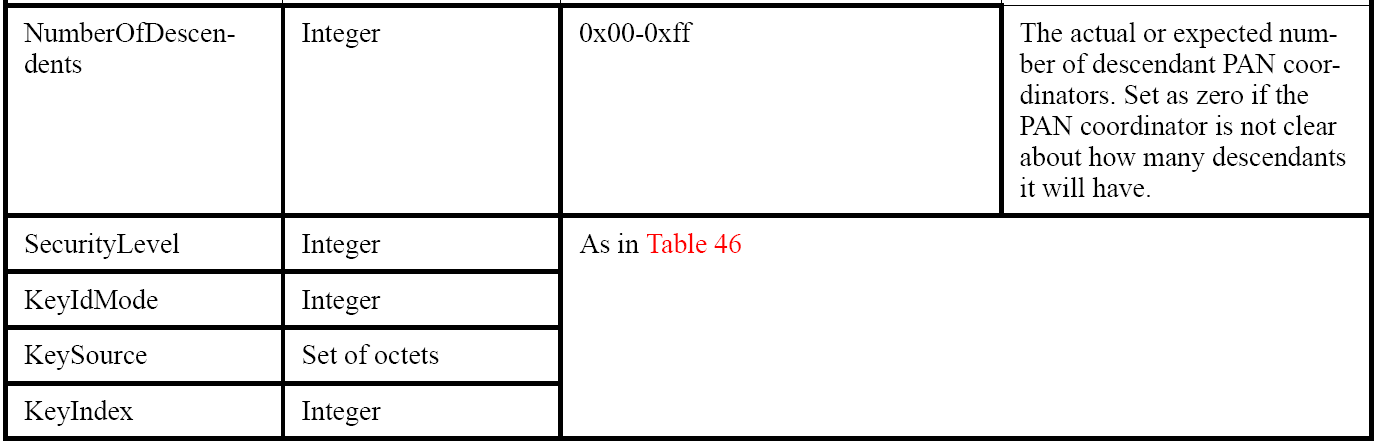  See table 44za on the page 52
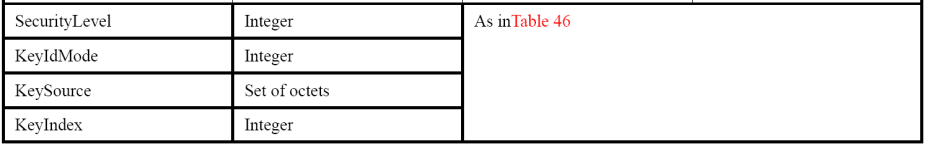  See table 44zb on the page 53
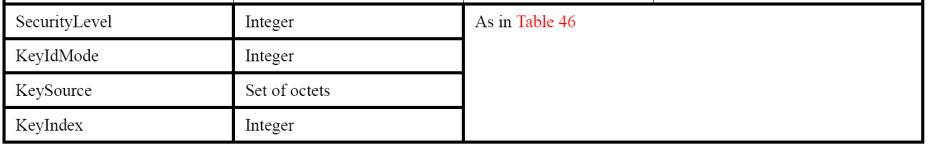  See table 44zc on the page 54
CS: A
CID 226 (Editorial)
Comment
Table 44zb Missing "the" in description
Proposed Change
Change to "The short address of the Coordinator that sent the TMCTP DBS Request"
Proposed Resolution
(from) The short address of the Coordinator that sent TMCTP DBS Request
(to) The short address of the Coordinator that sent the TMCTP DBS Request
CS: A
CIDs 227 and 228 (Technical)           CIDs 229 and 231 (Editorial)
Comment
CID 227: Table 44zc Strange characters in Valid range field
CID 228: In Table 44zc, the valid range entries in rows 1 and 2 seem to be corrupted
CID 229: There is some extra characters (“,Äì”) in the table 44zc CoordAddress row Valid range column
CID 231: There is some extra characters (“,Äì”) in the table 44zc RequesterCoordAddr row Valid range column
Proposed Change
CID 227: Change to "0x0000-0xffff“
CID 228: Correct as necessary 
CID 229: Replace with “-” 
CID 231: Replace with “-” 
Proposed Resolution
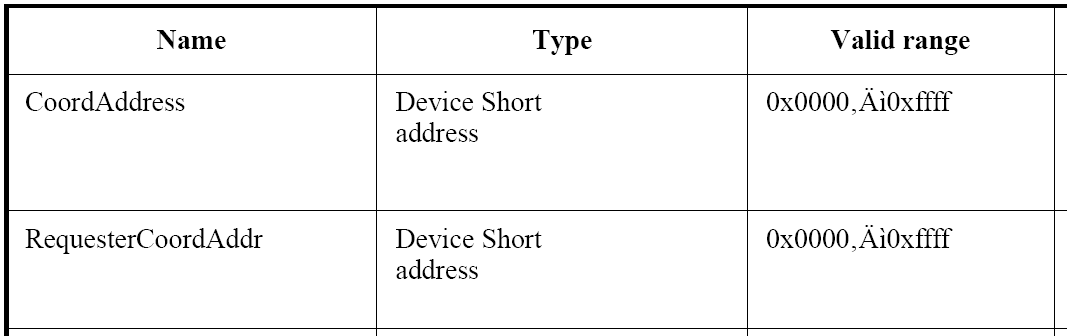 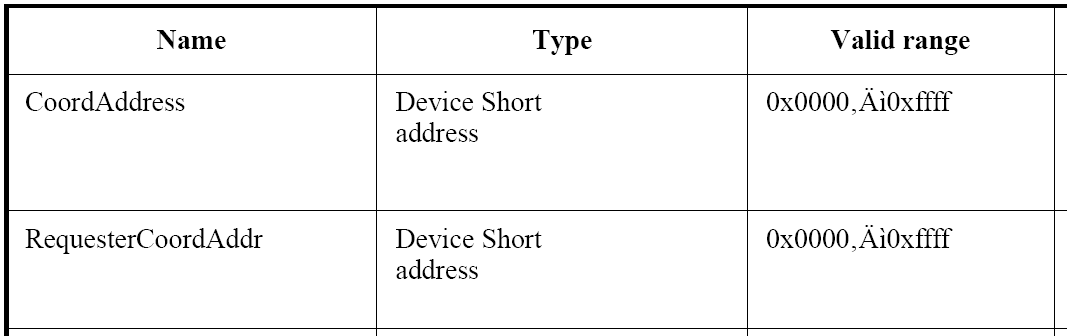 0x0000-0xffff
0x0000-0xffff
(from)
(to)
CS: A
CID 230 (Editorial)
Comment
Table 44zc Missing "the" in description
Proposed Change
Change to "The short address of the Coordinator that sent the TMCTP DBS Request "
Proposed Resolution
(from) The short address of the Coordinator that sent TMCTP DBS Request 

(to) The short address of the Coordinator that sent the TMCTP DBS Request
CS: A
CID 233 (Editorial)
Comment
status should start with capital S
Proposed Change
Change to "Status"
Proposed Resolution
(from) status
(to) Status
CS: A
CID 234 (Editorial)
Comment
Table 44zd Extra f in Name field
Proposed Change
Change to "StartingChNum"
Proposed Resolution
(from) StartingfChNum
(to) StartingChNum